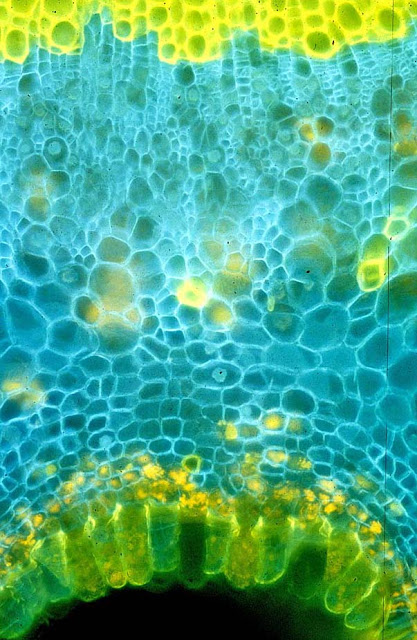 Основні групи постійних тканин у рослин
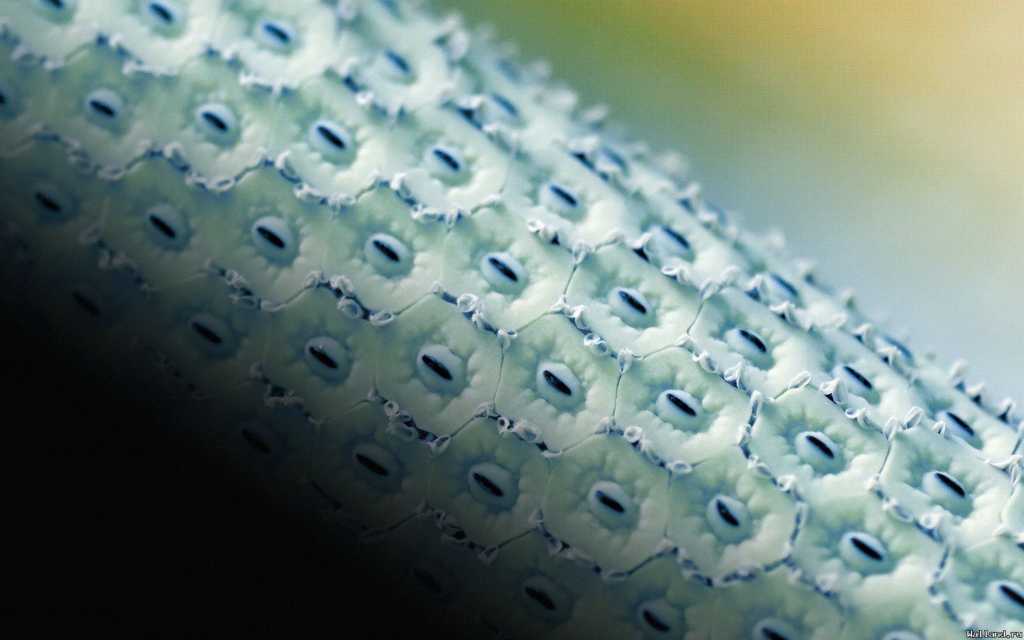 Чи мають рослини «шкіру»?
Як речовини рухаються по рослині вгору-вниз:                        по черзі одною дорогою чи різними шляхами?
Класифікація тканин
Постійні
Твірні
Провідні
Основні
Покривні
Верхівкові
Фотосинтезуючі
Бічні
Запасаючі
Механічні
Основні групи тканин у рослин
Покривні тканини
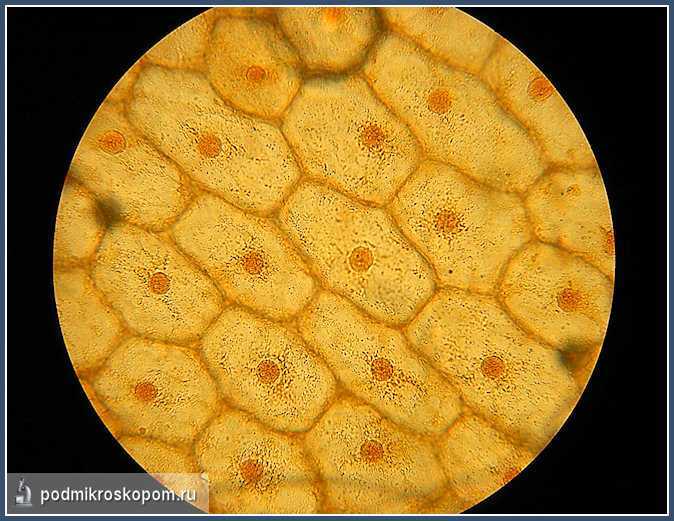 Молоді пагони і корені вкриті шкірочкою
Покривні тканини
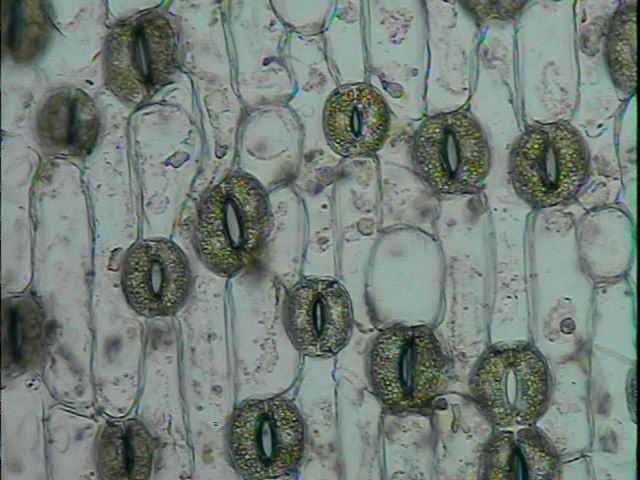 Шкірочка – це 1 шар клітин для захисту, поглинання і виділення
Покривні тканини
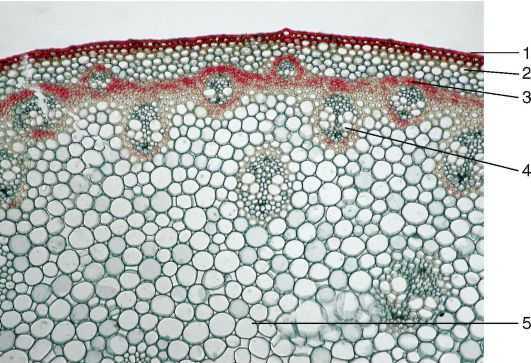 У старих стеблах і коренях утворюється корок
Покривні тканини
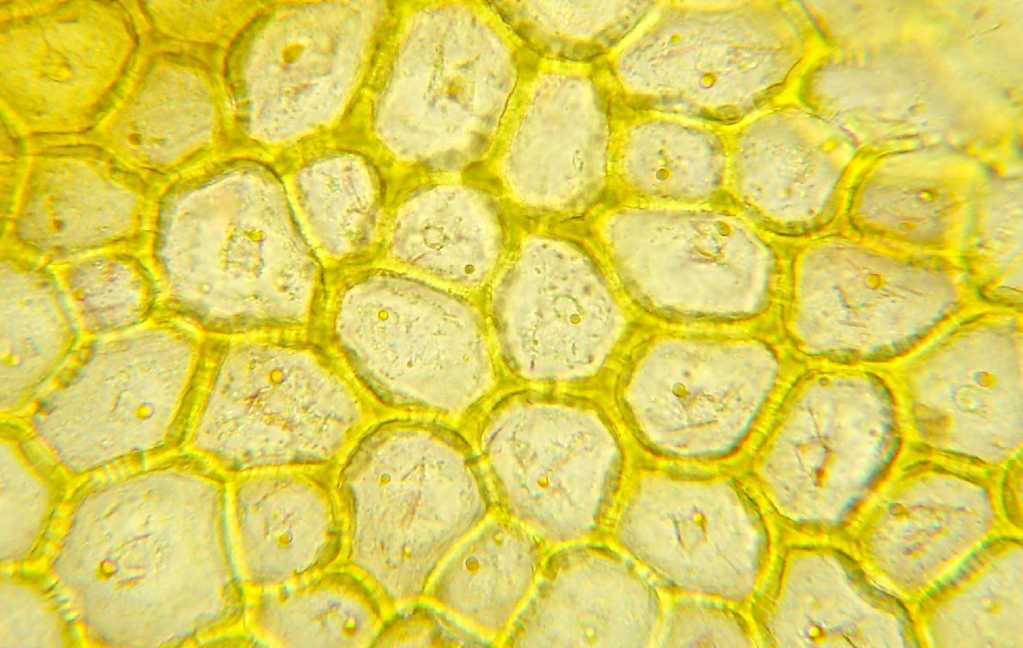 Корок – кілька шарів мертвих клітин для захисту
Покривні тканини
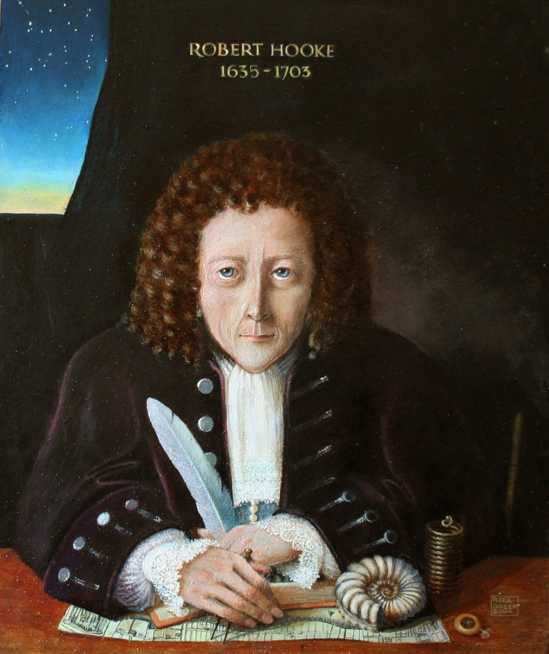 Корок – перша описана рослинна тканина (Роберт Гук)
Провідні тканини
Деревина – це судини: мертві, без органел,                                                            але заповнені водою клітини,                                                                   які мають лише стінки, без «підлоги» і «стелі»
Провідні тканини
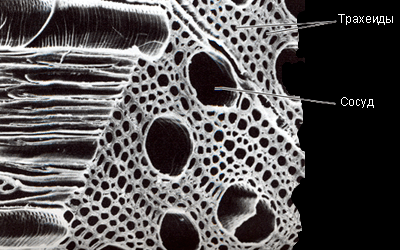 По судинах вода з мінеральними речовинами піднімається від кореня
Провідні тканини
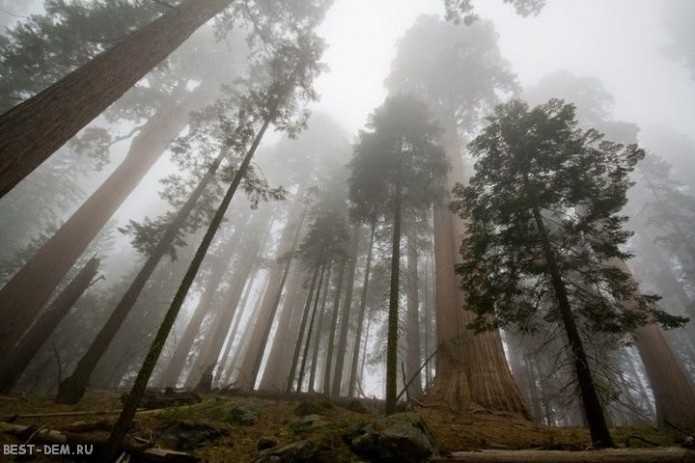 Деревина має ще опорну і механічну функцію
Провідні тканини
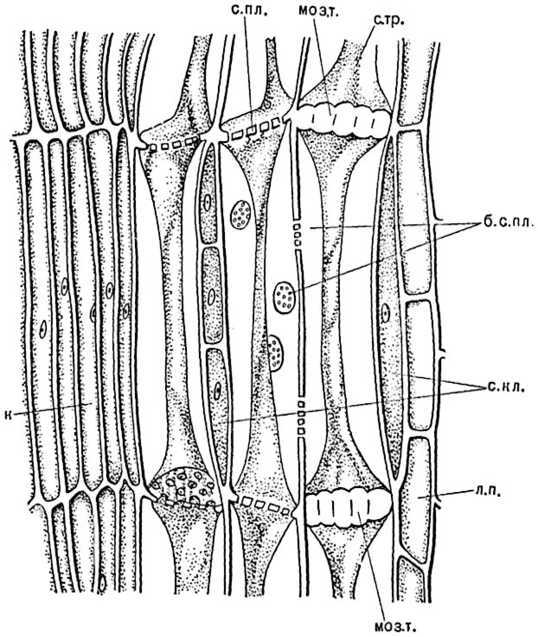 Луб містить ситоподібні трубки і                          клітини-супутники, які їх обслуговують
Провідні тканини
Ситоподібні трубки живі, але без’ядерні,                                              у «підлозі» і «стелі» мають отвори.                                                     Жити їм допомагають клітини-супутники з ядрами
Провідні тканини
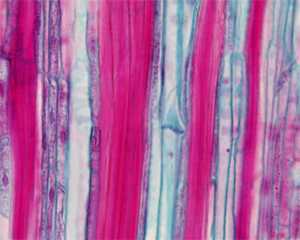 Ситоподібними трубками транспортуються органічні речовини з листків, де вони утворюються, в інші органи
Провідні тканини
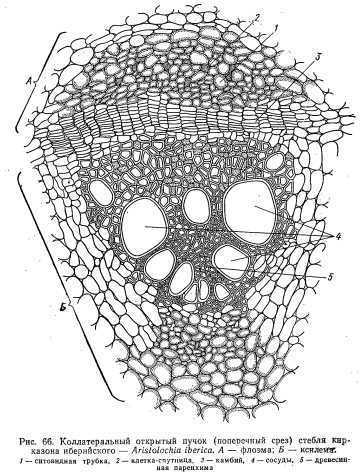 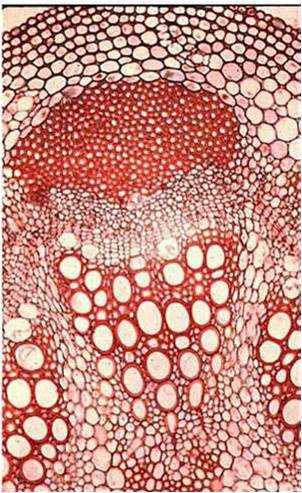 Деревина + луб + волокна = провідний пучок
Основні тканини
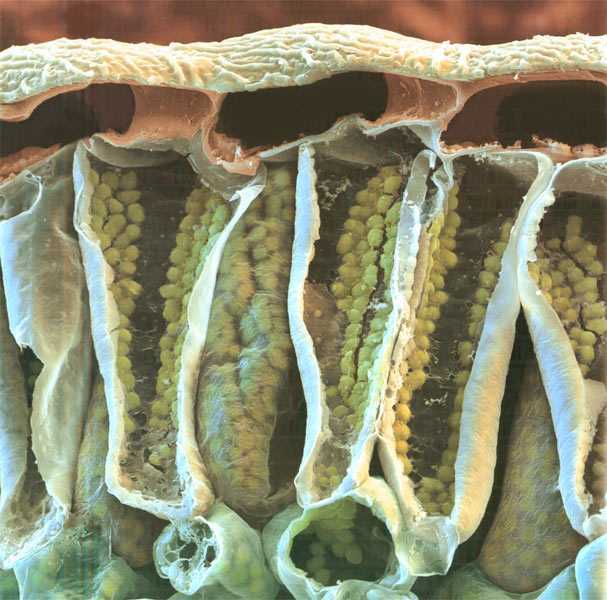 Фотосинтезуюча тканина містить клітини з хлоропластами
Основні тканини
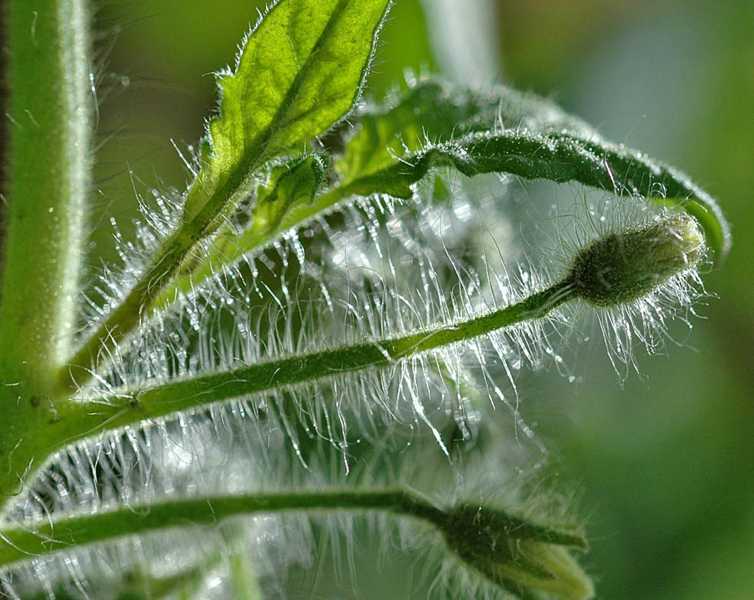 Фотосинтезуюча тканина міститься в усіх                          зелених частинах пагона (листки, стебла)
Основні тканини
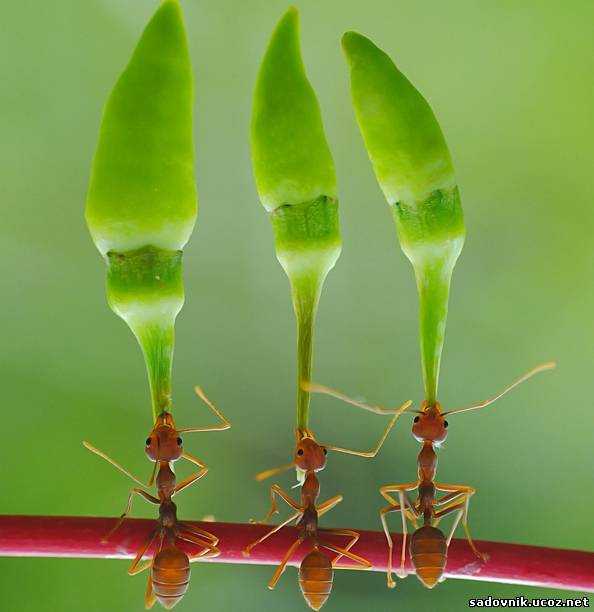 Фотосинтезуюча тканина міститься в усіх                          зелених частинах пагона (нестиглі плоди)
Основні тканини
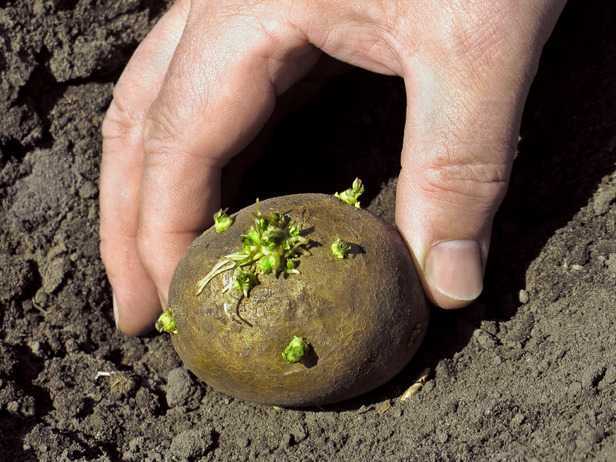 Фотосинтезуюча тканина міститься в усіх                          зелених частинах пагона (бульби)
Основні тканини
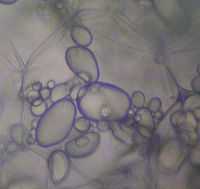 Запасаюча тканина містить безбарвні клітини,                  у яких відкладаються                                                                      БЖВ (органічні речовини, найчастіше крохмаль)
Основні тканини
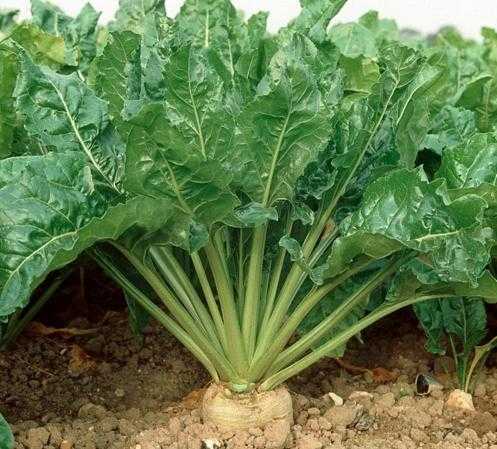 Запасаюча тканина є в корені
Основні тканини
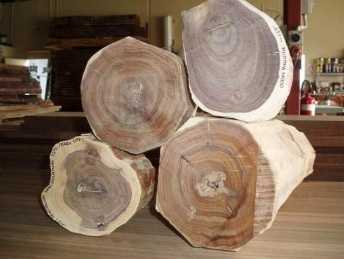 Запасаюча тканина є в середині стебла
Основні тканини
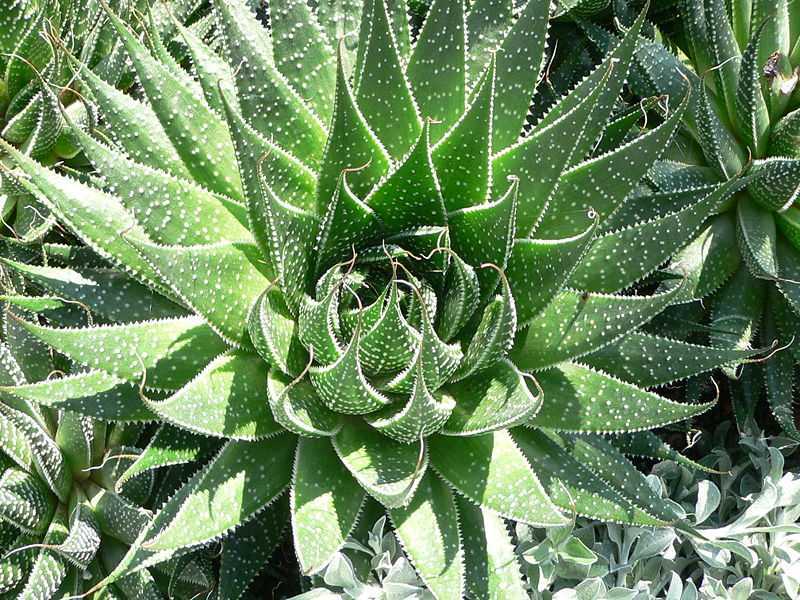 Запасаюча тканина є в  м’ясистих листках
Основні тканини
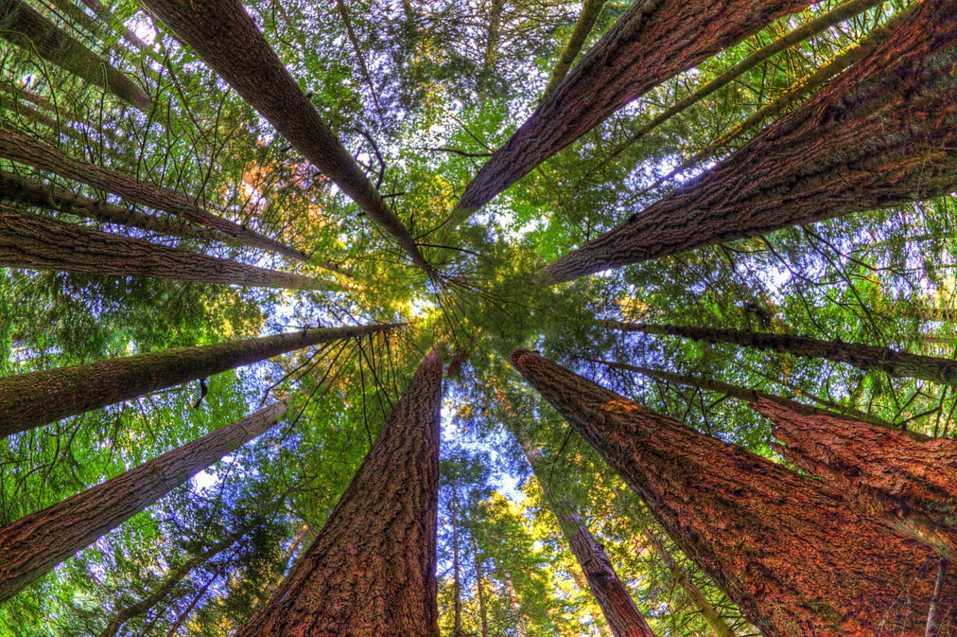 Механічні тканини виконують опорну функцію
Основні тканини
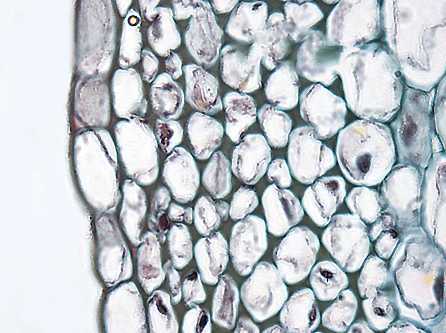 Механічна тканина може містити                                             живі клітини з нерівномірно потовщеними стінками – вона гнучка й еластична
Основні тканини
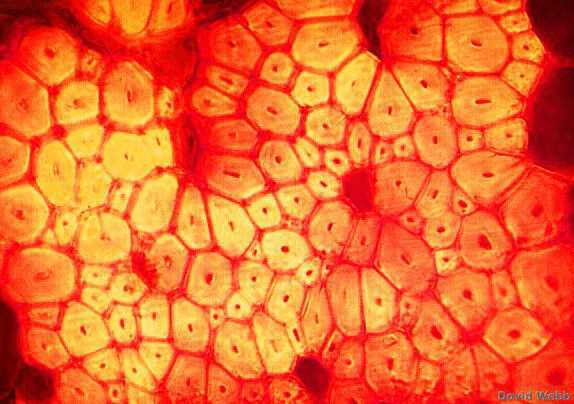 Механічна тканина може містити мертві клітини з товстими оболонками – вона дуже міцна, але крихка
Основні тканини
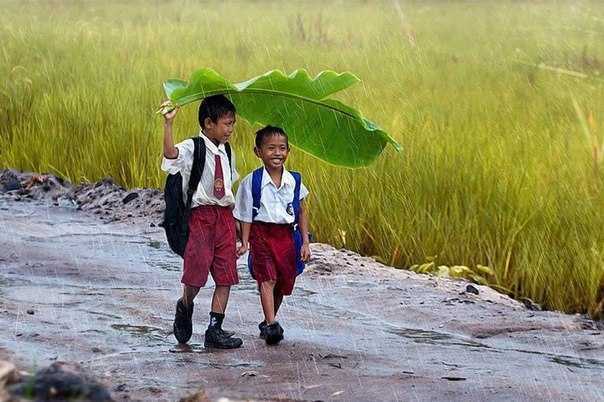 Механічні тканини потрібні в усіх органах
Основні тканини
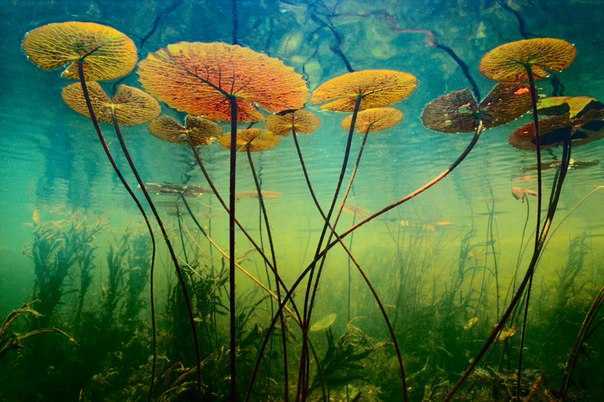 Механічні тканини потрібні в усіх органах
Основні тканини
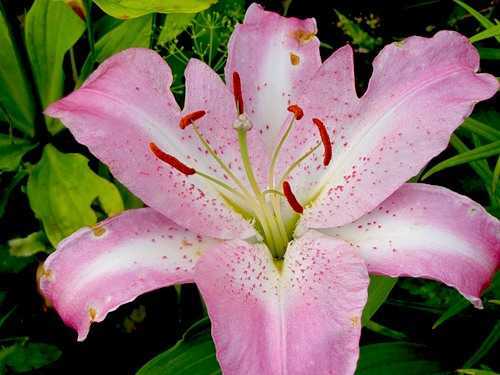 Механічні тканини потрібні в усіх органах
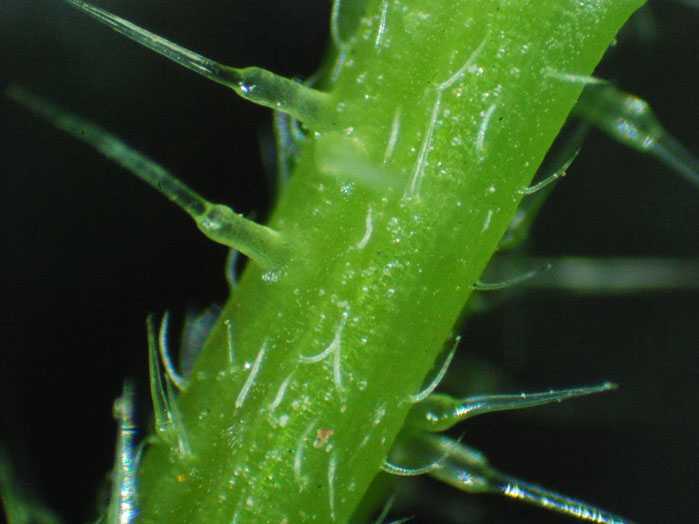 Навіщо покривні тканини?
Основні тканини
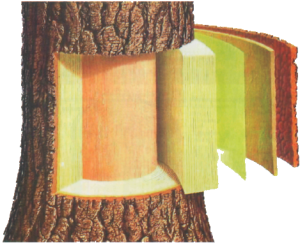 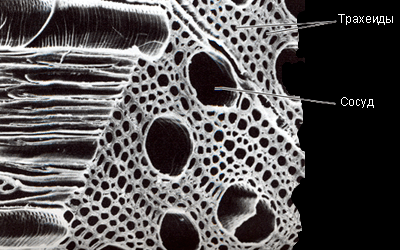 Як називаються клітини деревини?
Основні тканини
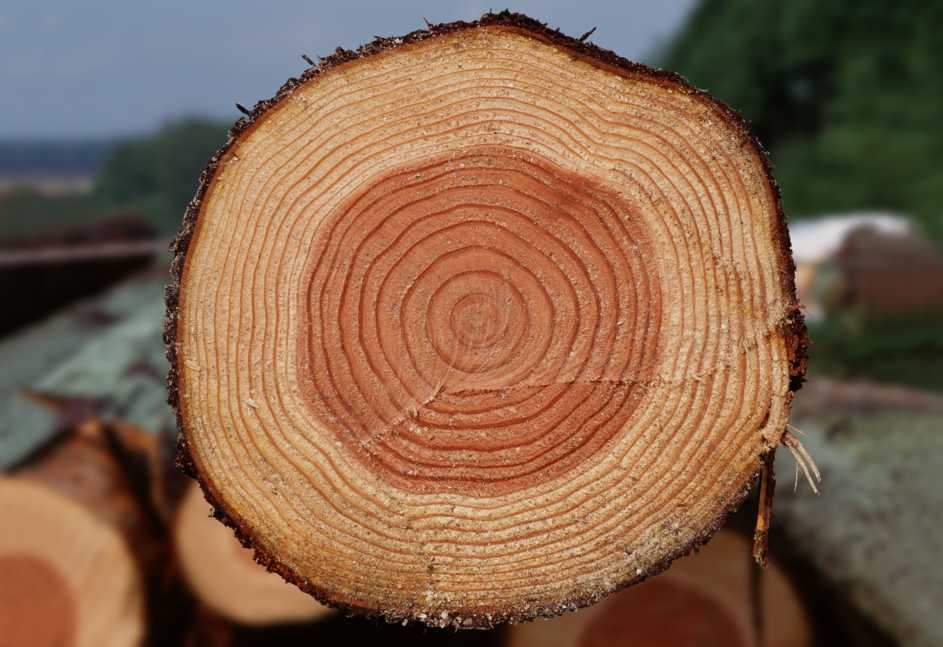 Деревина – це …
Основні тканини
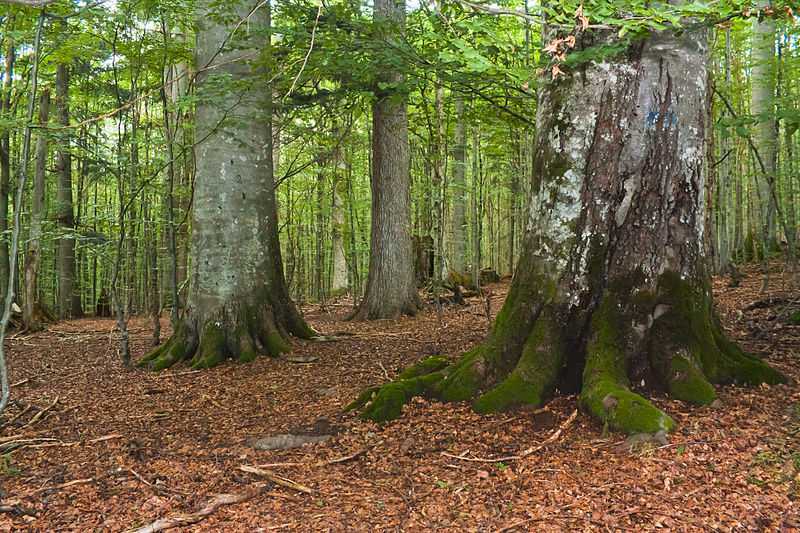 В якому напрямі деревина проводить речовини?
Основні тканини
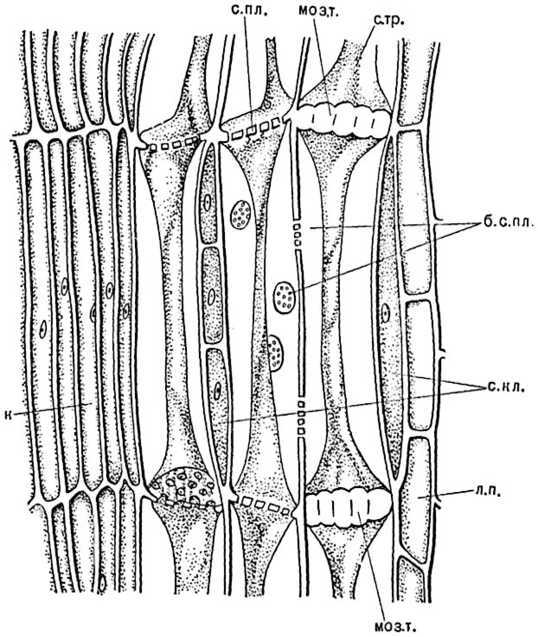 З яких клітин складається луб?
Основні тканини
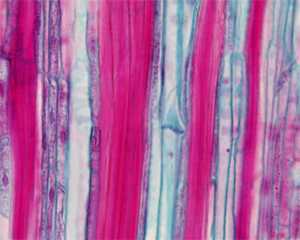 Луб – це …
Основні тканини
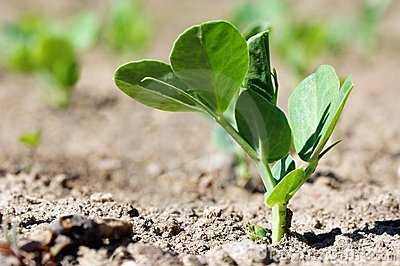 В якому напрямі луб проводить речовини?
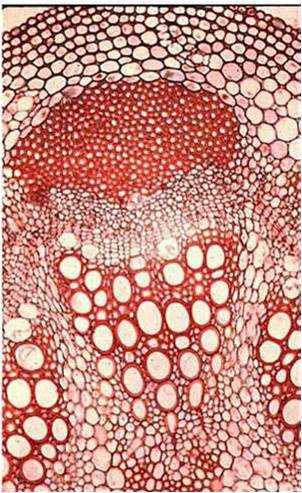 Основні тканини
Провідний пучок – це …
Основні тканини
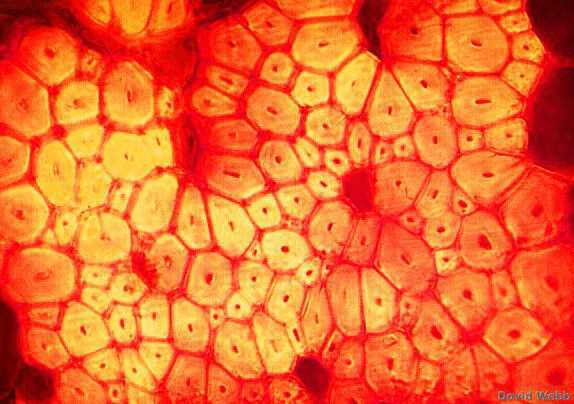 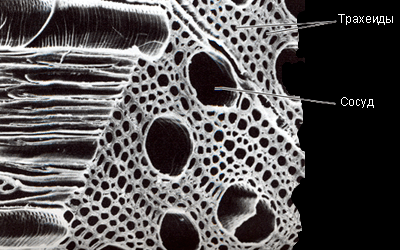 До складу яких тканин входять мертві клітини?
Виконайте  завдання        на сторінці 
103